الــــــــضـــــرب في ( 6 )
5-2
143
تقف 4 ضفادع على جذع شجرة . فإذا أكل كل ضفدع 6 حشرات ، فكم حشرة أكلت الضفادع جميعها ؟
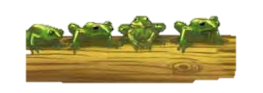 مثال
أستعمل النماذج
كم حشرة تأكلها 4 ضفادع إذا أكل كل ضفدع 6 حشرات ؟
أستعمل قطع العد لأعمل نموذجا لشبكة مكونة من 4 صفوف ، وفي كل صف 6 قطع .
6
ألاحظ أن عدد القطع يساوي : 6+6+6+6=24
وجملة الضرب التي تمثل هذه الشبكة هي 4×6=24 .
4
إذن أكلت الضفادع 24 حشرة .
أتحقق : بالرجوع إلي جدول الضرب . أجد أن 4×6 = 24 .
السابقة
التالية
11
الــــــــضـــــرب في ( 6 )
5-2
143
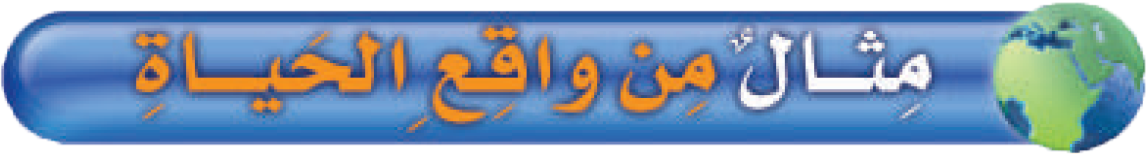 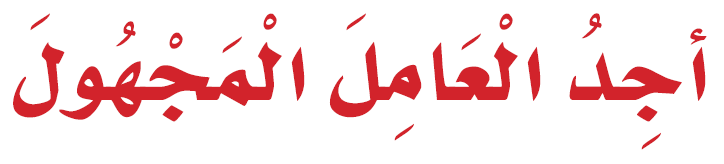 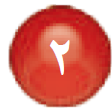 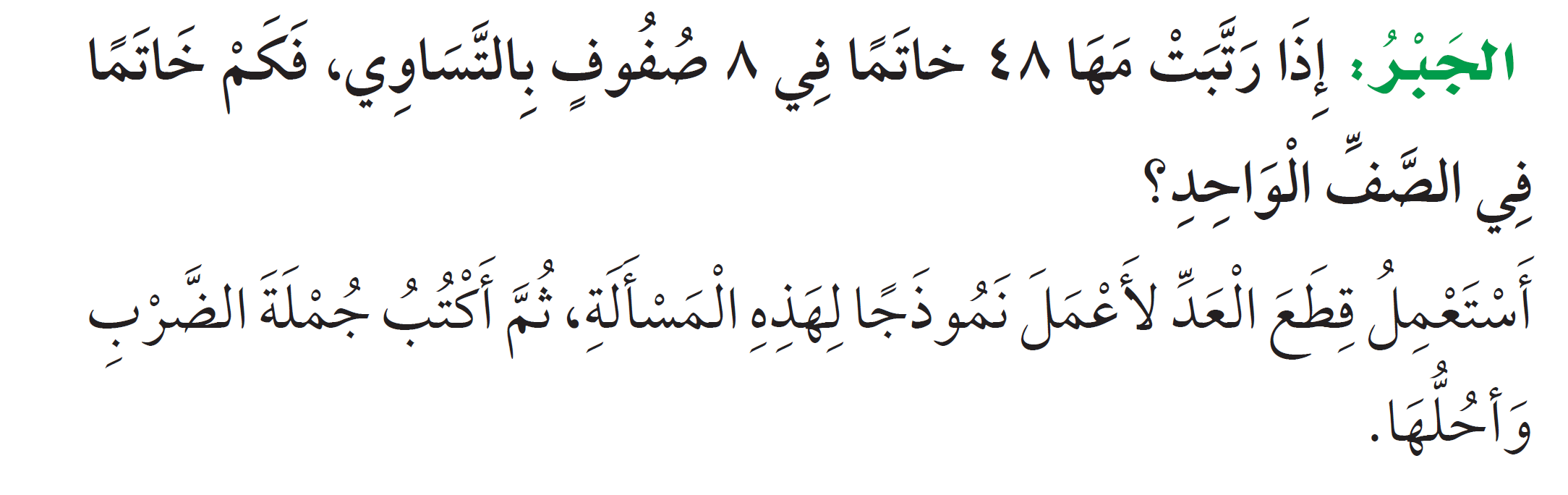 السابقة
التالية
11
الــــــــضـــــرب في ( 6 )
5-2
143
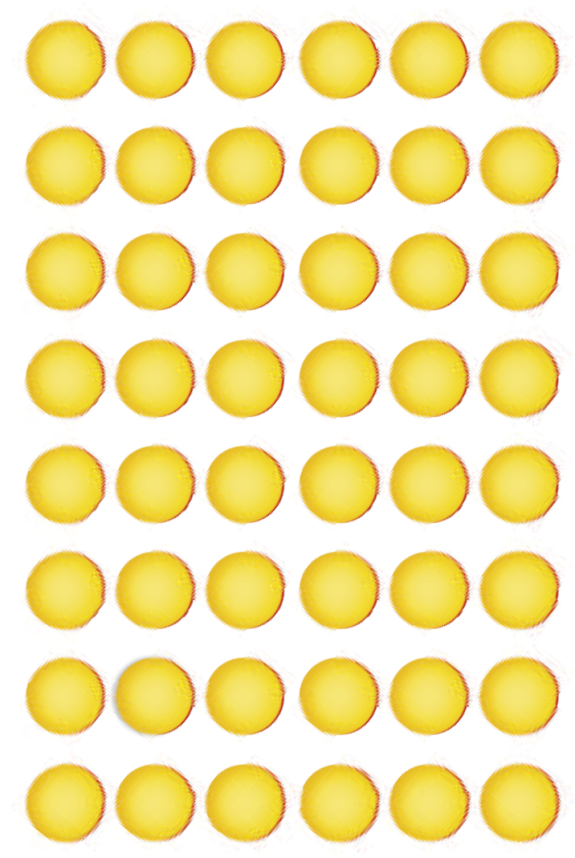 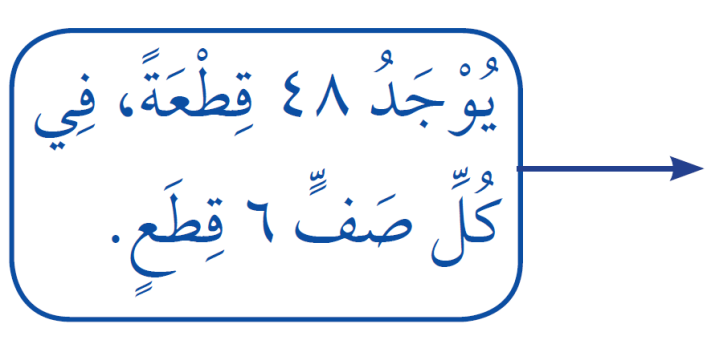 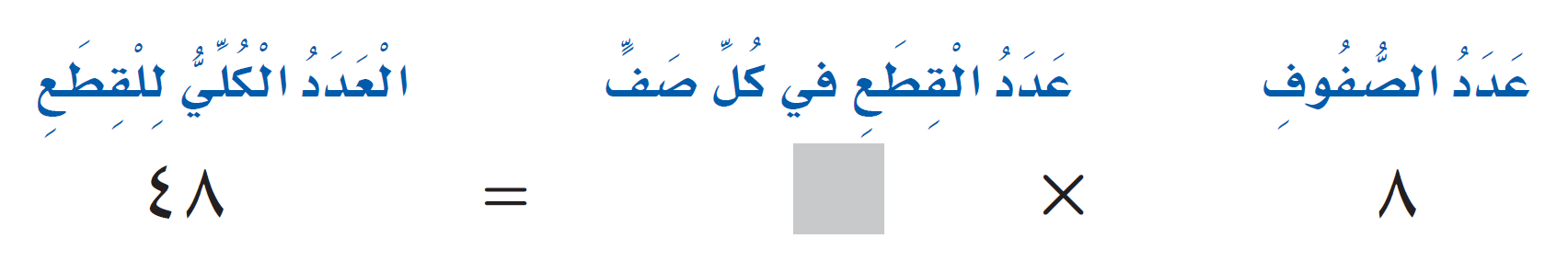 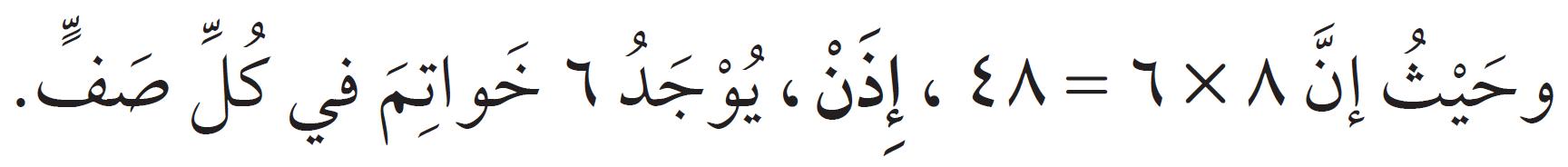 السابقة
التالية
11
الــــــــضـــــرب في ( 6 )
5-2
144
أتأكد
أجد ناتج الضرب ، مستعملا النماذج أو أرسم صورة إذا لزم الأمر :
6
× 4
ــــــــــــ
0
× 6
ــــــــــــ
2
× 6
ــــــــــــ
6
× 6
ــــــــــــ
3
2
1
4
0
24
36
12
الجبر : أكتب العدد المناسب في         :
6
1
5 ×      = 30
× 6 = 6
7 ×      = 42
× 6 = 54
5
6
9
6
7
8
اشتري موسي و5 من أصدقائه كتبا من معرض الكتاب . فإذا اشتري كل واحد منهم 5 كتب ، فما عدد الكتب التي اشتروها ؟
9
6 × 5 = 30 كتابا .
السابقة
التالية
12
10
أشرح طريقتين لإيجاد ناتج 4 × 6 .
الطريقة ( 1 ) : 6 + 6 + 6 + 6 ،
الطريقة ( 2 ) : أرسم شبكة فيها 4 صفوف و 6 أعمدة.
الــــــــضـــــرب في ( 6 )
5-2
145
أتدرب
أجد ناتج الضرب ، مستعملا النماذج أو أرسم صورة إذا لزم الأمر :
3
× 6
ــــــــــــ
7
× 6
ــــــــــــ
5
× 6
ــــــــــــ
13
12
11
18
42
30
الجبر : أكتب العدد المناسب في         :
8 × 6
6 × 9
16
15
6 × 0
14
0
48
54
4 ×      = 24
× 6 = 60
6 ×      = 36
6 ×      = 18
10
18
17
6
20
19
3
6
السابقة
التالية
13
الــــــــضـــــرب في ( 6 )
5-2
145
23
21
22
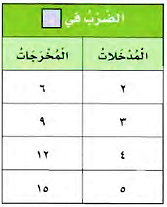 3
5
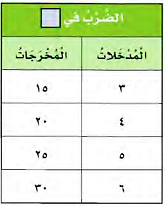 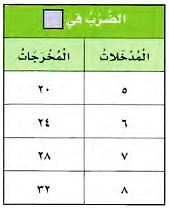 4
الجبر : أكتب العدد المناسب في       :
أحل كلا من المسائل الآتية ، مستعملا النماذج إذا لزم الأمر :
24
ستة طلبة ؛ اشتري كل منهم 5 قطع من الشوكولاتة . فإذا أكلوا 6 قطع منها ، فكم قطعة بقيت معهم ؟
6 × 5 = 30 ، 30 – 5 = 24 قطعة .
25
تتسع حافلة صغيرة ل 6 طلاب . فهل تكفي 7 حافلات من النوع نفسه لنقل 45 طالبا ؟ ما السبب ؟
لا ؛ لأن 45 > 42
السابقة
التالية
14
الــــــــضـــــرب في ( 6 )
5-2
145
مسائل ومهارات التفكير العليا
مسالة مفتوحة : استعمل إحدى طرائق الضرب لإيجاد ناتج ضرب 6X6
26
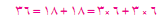 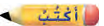 27
مسألة من واقع الحياة ، ثم أحلها مستعملاً حقائق الضرب في 6.
لدي أحمد 6 حقائب في كل منها 7 أقلام . كم قلماً في الحقائب كلها ؟
السابقة
التالية
14
تدريب على اختبار 1
28
اشترى مشارى ثلاث قطع من نوع واحد مما يلي ، إذا دفع ثمنا لها 27 ريالاً ، فما الشئ الذى اشتراه؟
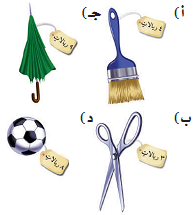 السابقة
التالية
1
تدريب على اختبار 1
29
أي الرموز تجعل العملية العددية أدناه صحيحة3        10 =30 ؟
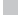 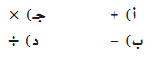 السابقة
التالية
1
تدريب على اختبار 1
30
اشترت سميرة 6 علب من أقلام الحبر ،في كل علبة منها 4 أقلام ، أكتب الجملة العددية التي يمكن استعمالها لإيجاد عدد أقلام الحبر جميعها.
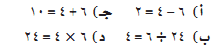 السابقة
التالية
1
المراجعة التراكمية الفصل (3 )
31
وزع حمزة الأصداف البحرية التي جمعها علي 7 مجموعات من أصدقائه ، بحيث اعطى لكل محموعة 3 أصداف ، أحدد عدد الأصداف البحرية التى جمعها حمزة.
21
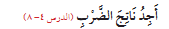 0
34
32
8
0
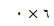 33
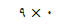 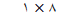 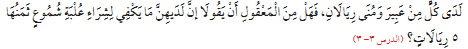 35
لا
السابقة
التالية
1
المراجعة التراكمية الفصل (3 )
أقرب كلا من الأعداد الآتية إلي أقرب مئة :
36
38
37
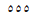 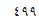 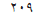 200
600
500
أجد ناتج الجمع ،وأتأكد من معقولية الجواب:
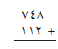 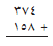 41
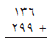 39
40
532
249
860
السابقة
التالية
1